Русский язык
7
класс
Тема: Как сказать о неопределённом 
лице, предмете?
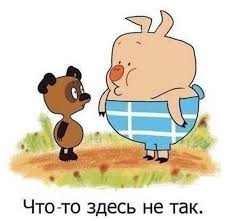 Местоимение
Самостоятельная часть речи
Указывает на предмет, признаки и количества, но не называет их
Отвечает на вопросы
кто? что? какой? чей? как? где? когда?
я, он, этот, наш, ваш, так, там, тогда.
Запомните!
Местоимения употребляются вместо имён существительных, прилагательных, числительных или наречий. Большинство местоимений в русском языке изменяется по падежам, многие местоимения изменяются по родам и числам.
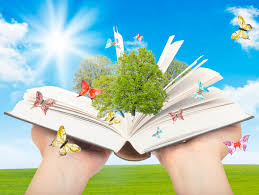 Разряды местоимений
1. личные: я, ты, он, она, мы, вы, они;
По своему значению и грамматическим признакам местоимения делятся на
2. вопросительные: кто? что? какой? каков? чей? который? сколько?;
3. относительные: кто, что, какой, каков, чей, который, сколько;
Разряды местоимений
4. неопределённые: некто, нечто, некоторый, несколько, кое-кто, кое-что, кто-либо, что-либо, какой-то, какой-либо, кое-какой, чей-то, чей-нибудь;
По своему значению и грамматическим признакам местоимения делятся на
5. отрицательные: никто, ничто, некого, нечего, никакой,ничей, нисколько;
6. притяжательные: мой, твой, наш, ваш, свой, его, её, их;
Разряды местоимений
7. возвратное: себя;
По своему значению и грамматическим признакам местоимения делятся на
8. указательные: этот, тот, такой,таков, тот-то, такой-то,столько, столько-то;
9. определительные: сам, самый, каждый, любой, всякий, целый,иной, весь, другой
Неопределённые местоимения
Один из разрядов местоимений
Указывают на неопределённые, неизвестные предметы, признаки, количество.
Отвечает на вопросы
кто? что? какой? чей? как? где? когда?
некто, нечто, некий, какой-то, чей-нибудь, где-то,
            сколько-либо, когда-либо, кое-куда, откуда-то;
Внимание! Запомните!
кто → некто, кое-кто, кто-то, кто-нибудь, кто-либо,    
 кто-то; сколько → несколько, сколько-то, сколько- 
 нибудь; где → кое-где, где-то, где-либо, где-нибудь.
Запомните!
Морфологические и синтаксические характеристики неопределённых местоимений те же, что и у вопросительных местоимений, от которых неопределённые местоимения образованы.
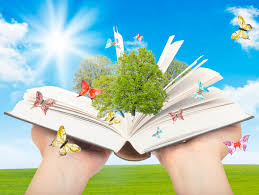 Внимание! Запомните!
И.п. не`кто.
                     И.п. не`что.
                     В.п. не`что.
Внимание! Запомните!
не у кого, не с кем, кое о чём, кое у кого.
Внимание! Запомните!
некоторый, некий, какой-то, кое-какой и др.
Внимание! Запомните!
несколько, сколько-то, сколько-нибудь.
Внимание! Запомните!
кое-что, кое-кого, кое-какой, кое-какого, кто-то, что-то, кто-либо, кому-либо, какой-нибудь, какому-нибудь; кое с кем, кое у кого, кое с каким.
Цифровой диктант
Укажите номера предложений с неопределёнными местоимениями.
Цифровой диктант
1) Егор сидел рядом со мной.
2) Вникните во всё это хорошенько.
3) Мне нужно выяснить кое-какие подробности.
4) Этот цветок ничто иное, как нарцисс.
5) Ему не с кем было посоветоваться.
6) Ничего не трогало его. 
7) Им ни в чём нельзя доверять.
8) Им так и хотелось уехать куда-нибудь.
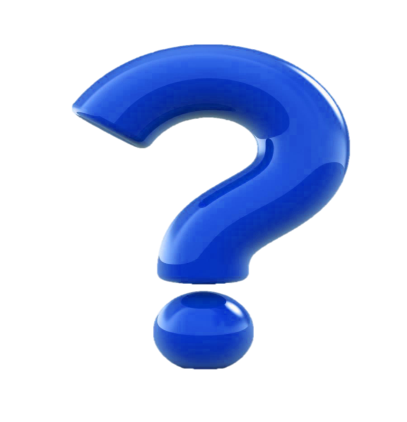 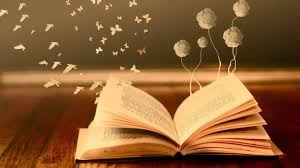 Цифровой диктант. Проверьте!
1) Егор сидел рядом со мной.
2) Вникните во всё это хорошенько.
3) Мне нужно выяснить кое-какие подробности.
4) Этот цветок ничто иное, как нарцисс.
5) Ему не с кем было посоветоваться.
6) Ничего не трогало его. 
7) Им ни в чём нельзя доверять.
8) Нам так и хотелось уехать куда-нибудь.


      Правильный ответ: 3, 5, 8.
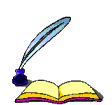 Словарная работа
кто-то – kimdir, biror kishi;
кто-нибудь, кто-либо – kim bo‘lsa ham;
кое-кто – ba’zilar; 
некто – birov;
какой-то – qandaydir;
какой-нибудь, какой-либо – biror;
чей-то – kimnikidir;
чей-нибудь, чей-либо – biror kimsaniki;
некоторый – qandaydir;
сколько-нибудь – biroz, ozgina;
сколько-то – qanchadir;
несколько – bir necha;
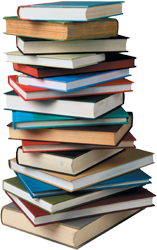 Задание для самостоятельного выполнения
§ 7. Как сказать о неопределённом лице, предмете.                                                                                       
               Упражнение 84, 85 (стр. 28).
Упражнение
298
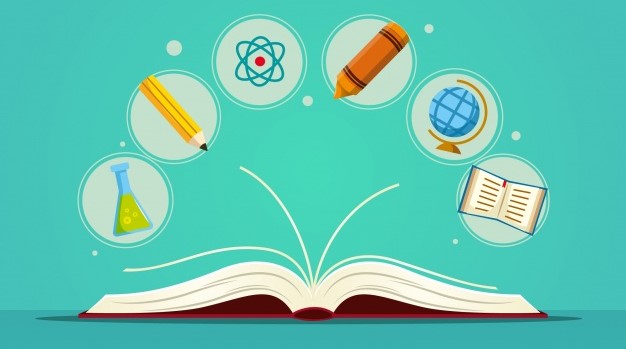